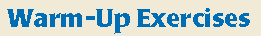 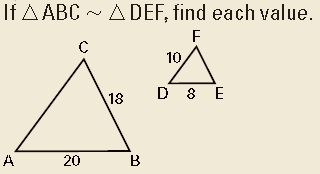 3.    Scale factor
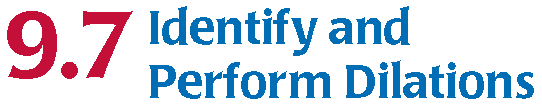 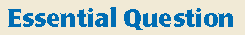 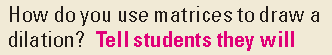 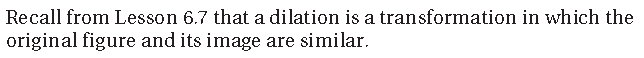 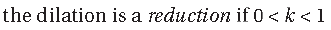 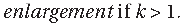 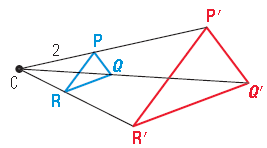 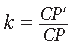 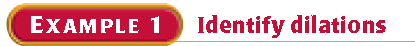 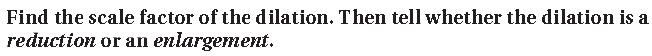 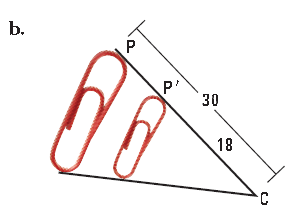 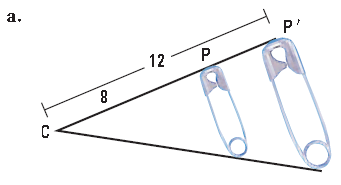 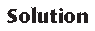 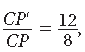 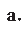 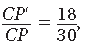 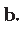 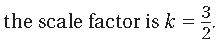 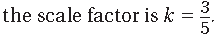 The image P’ is an enlargement
The image P’ is a Reduction.
EXTRA Example 1
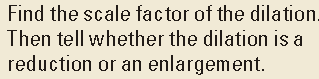 A’
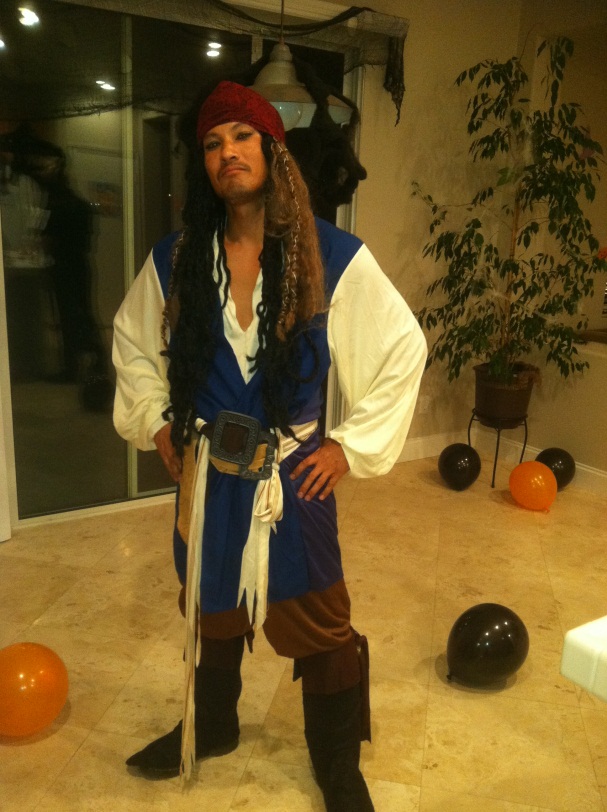 15
A
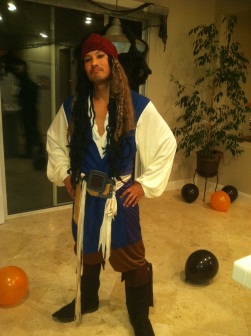 6
C
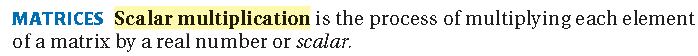 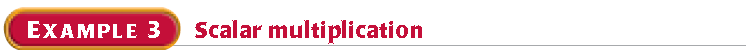 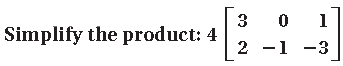 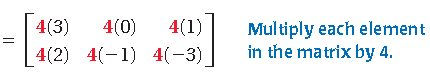 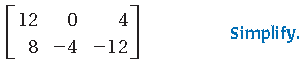 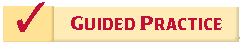 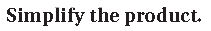 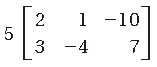 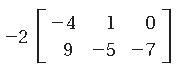 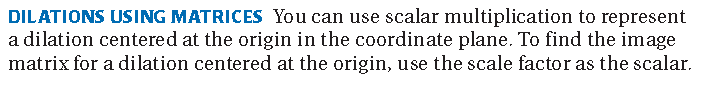 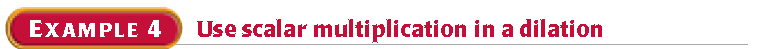 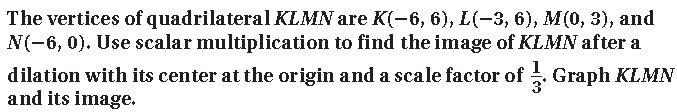 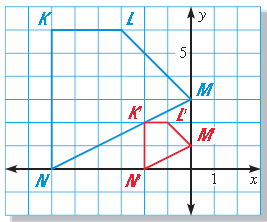 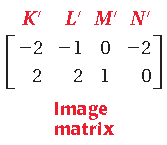 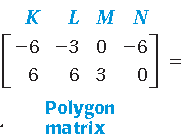 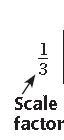 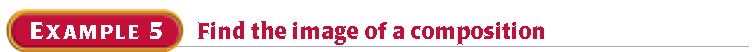 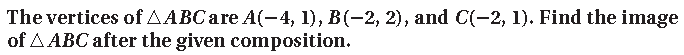 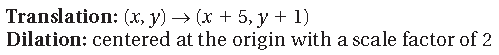 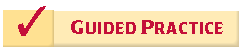 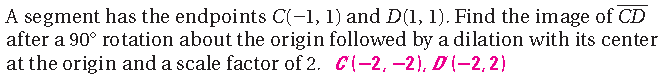 Homework:

Page 629:
# 1 – 6 all, 16, 19, 23, 24